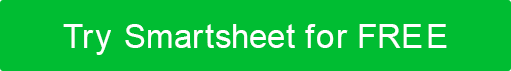 MODÈLE DE DIAGRAMME DE GANTT SIMPLE
Remarques sur l’utilisation de ce modèle
Entrez Tâches de projet dans la zone de graphique. 
 
Entrez Propriétaires d’étiquettes dans la clé située sous le graphique. 

Ajustez les barres pour représenter la durée par tâche.  Ajoutez des dates de début et de fin, des dates d’échéance, des dates d’étape ou des informations supplémentaires sur les tâches dans chaque barre ou dans la zone du graphique.
AUJOURD’HUI
Dû 00/00
Dû 00/00
Jalon 1
Examen des besoins
Jalon 1 – 00/00
Dû 00/00
Dû 00/00
Dû 00/00
Dû 00/00
Dû 00/00
Propriétaire de la tâche 7
Propriétaire de la tâche 5
Propriétaire de la tâche 3
Propriétaire de la tâche 1
Propriétaire de la tâche 8
Propriétaire de la tâche 6
Propriétaire de la tâche 4
Propriétaire de la tâche 2
MODÈLE DE DIAGRAMME DE GANTT SIMPLE